An NSST Alternative in UFS: SkinSST 



Shan Sun1, Rainer Bleck1,2 and Dongxiao Zhang3
1NOAA Global Systems Laboratory
2CIRES, University of Colorado at Boulder
3CICOES, Univ of Washington and NOAA Pacific Marine Environmental Laboratory 
Funded by OSTI


Unifying Innovations in Forecasting Capabilities Workshop
July 22-26, 2024
Jackson, Mississippi
Model Setup
Code base: coupled UFS (Unified Forecast System) HR3*
Atmosphere:FV3
Ocean: MOM6
Sea Ice: CICE6
Focus: ocean skin temperature parameterization
Present scheme: NSST (original purpose: mimic diurnal cycle)
New scheme: SkinSST (full use of oceanic mixed layer)
Experiments
NSST = No
NSST = Yes
SkinSST
Grid resolution
C384 atmosphere with ¼ deg ocean
2m ocean top layer thickness

*xr_cnvcld turned off
Daily Ocean SST Mean 50S-50N
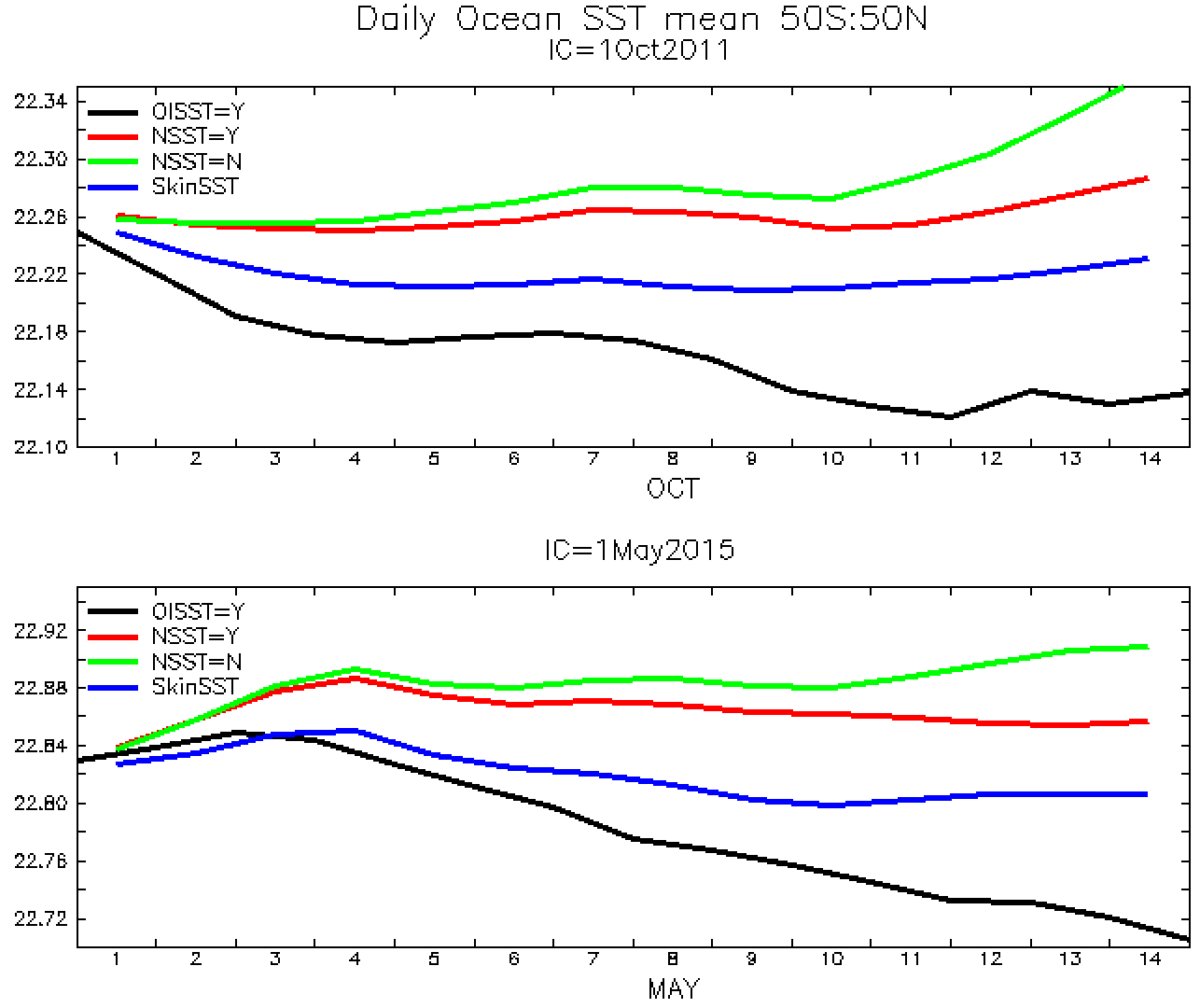 NSST=No
NSST=Yes
SkinSST
OISST
NSST=No
NSST=Yes
SkinSST
OISST
OISST
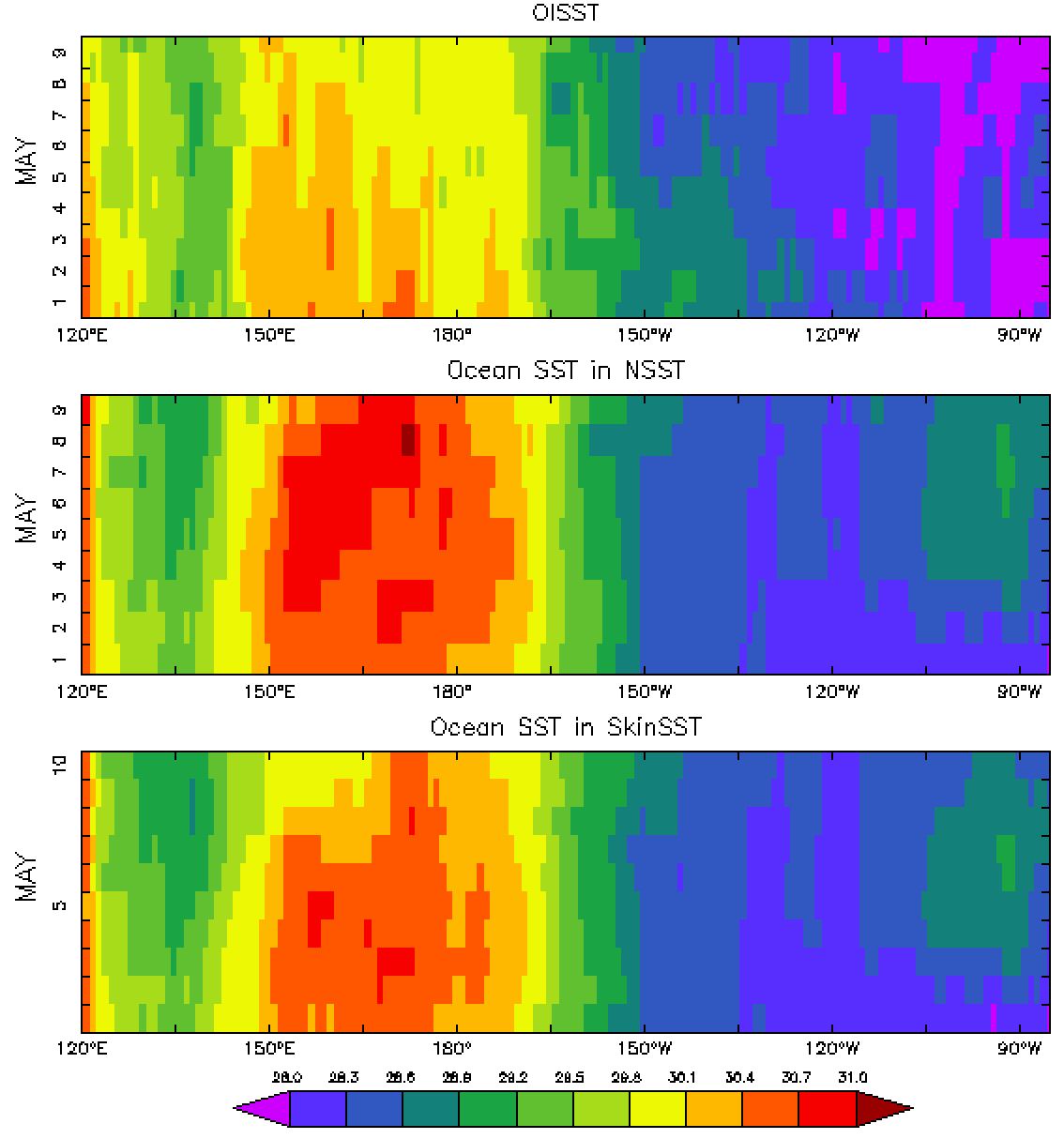 Near-equatorial SST (5S-5N) in Pacific with time (10days)

Compared to OISST, the warm bias is larger in NSST than SkinSST
NSST=Y
SkinSST
Case Studies at Selected Points
Diurnal warming  case
Windy case
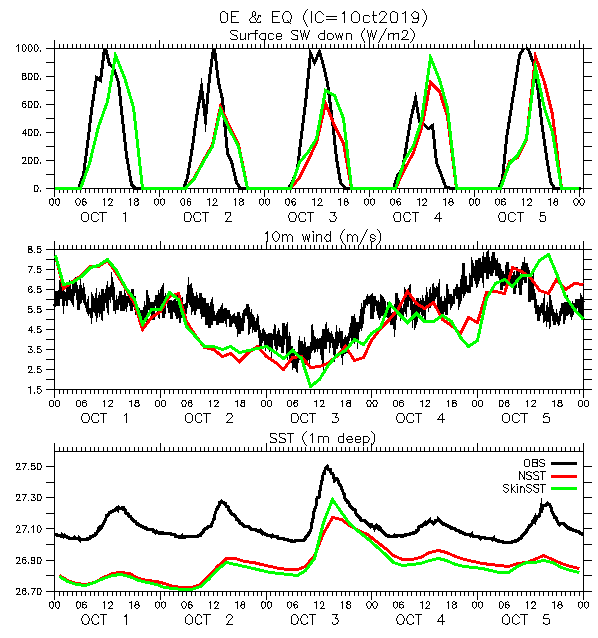 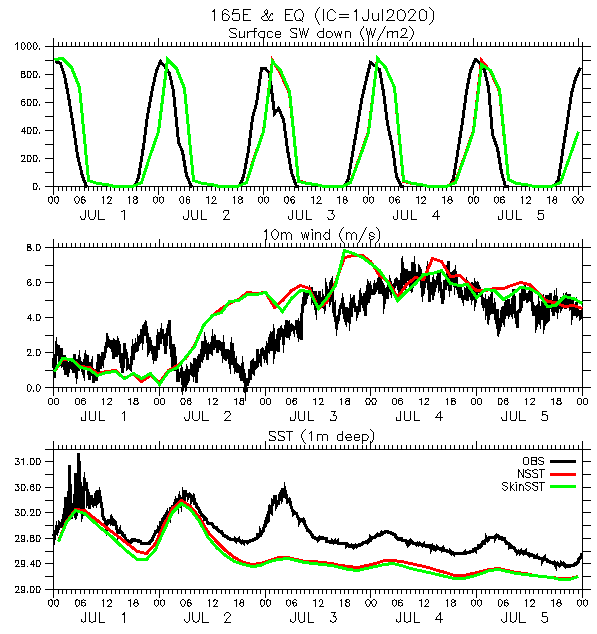 12pm
12pm
12pm
12pm
Diurnal warming normally peaks a few hours after noon
Diurnal warming only occurs when the surface wind is weak
SST Diurnal Cycle Range (oC) Day 3-4
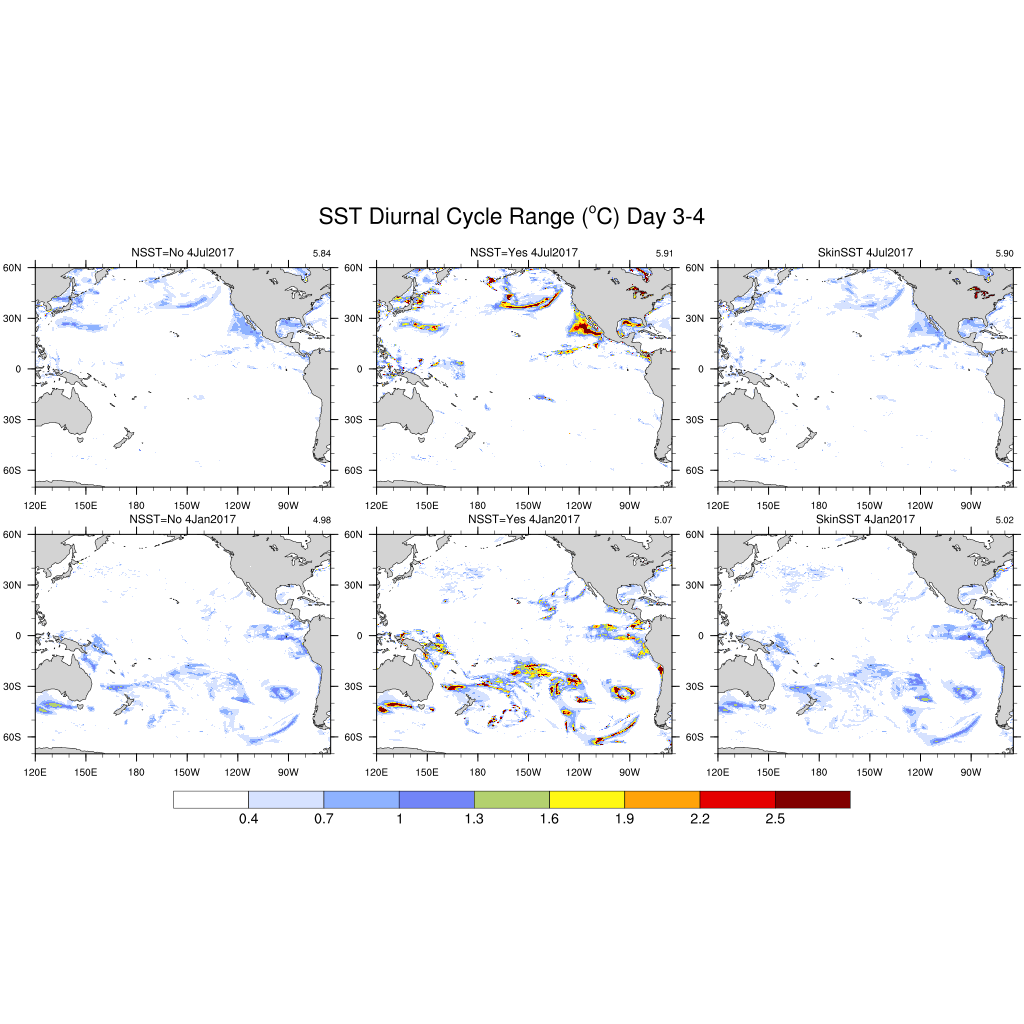 NSST =  N
NSST  =  Y
SkinSST
IC=1Jul2017
The diurnal warming depends on surface downward radiation

NSST=Y occasionally shows a much bigger diurnal cycle than NSST=N and SkinSST
IC=1Jan2017
SST (0m) at 118w & 22N (IC=1July2017)
NSST =  N
SST (0m)
NSST  =  Y
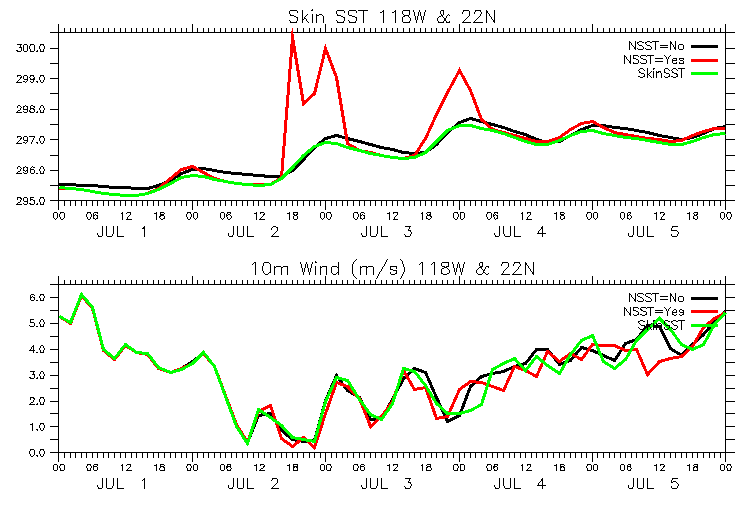 NSST=Y shows erratic warming of more than 4oC at 10 a.m. local
10am
4pm
10m Wind
10am
4pm
Summary
To capture the diurnal cycle and improve overall accuracy in SST
Standalone atmospheric model



Coupled model with a dynamic ocean
NSST



SkinSST